Симфонический оркестр
Расположение симфонического оркестра на сцене
Струнные смычковые инструменты
скрипка
альт
виолончель
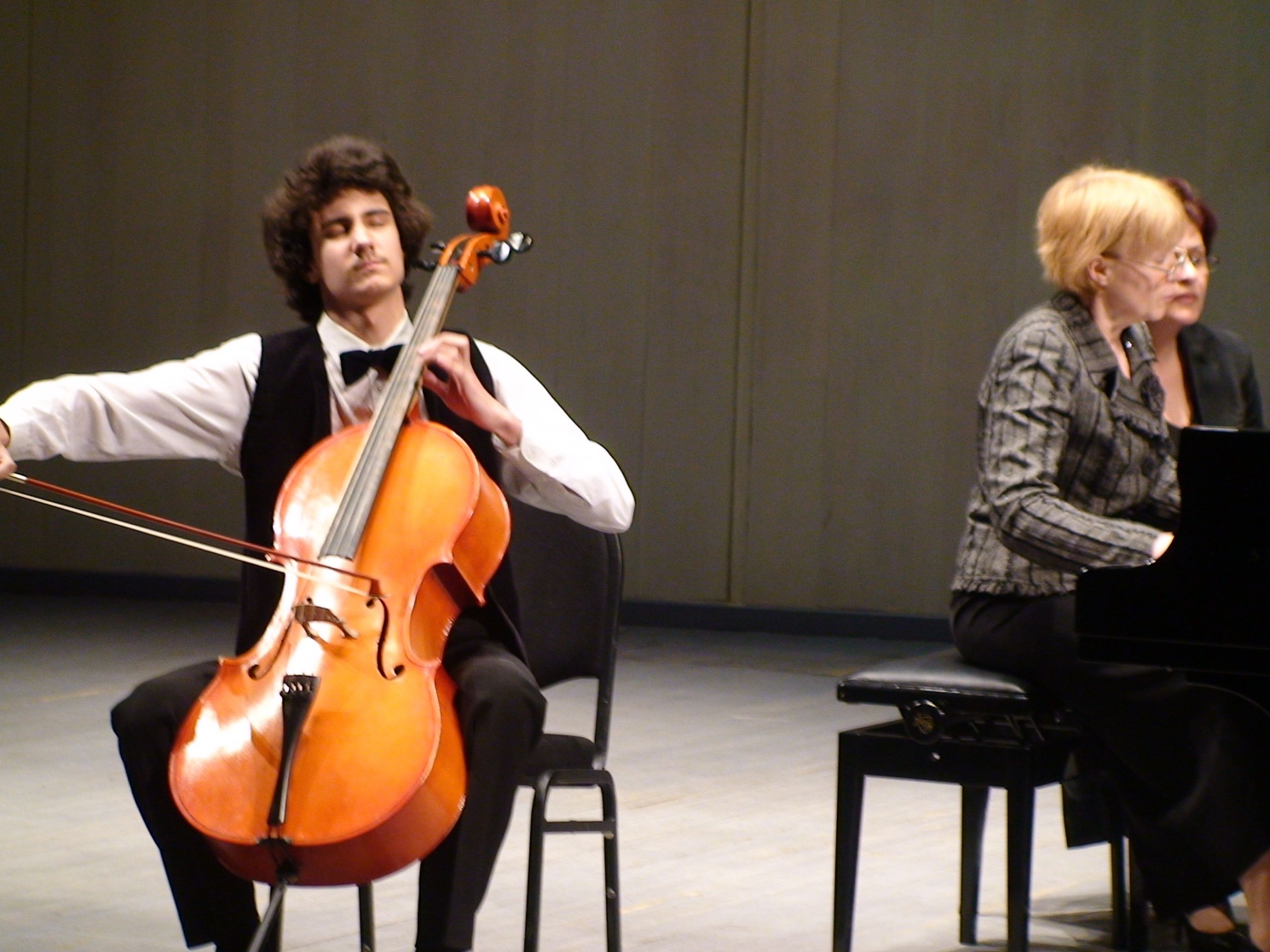 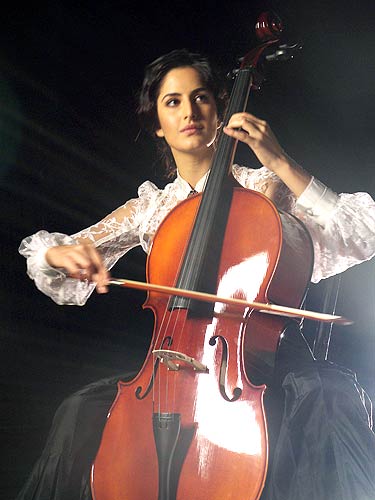 контрабас
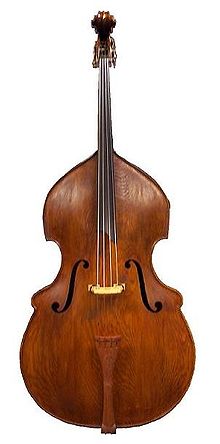 Струнные щипковые инструменты
арфа
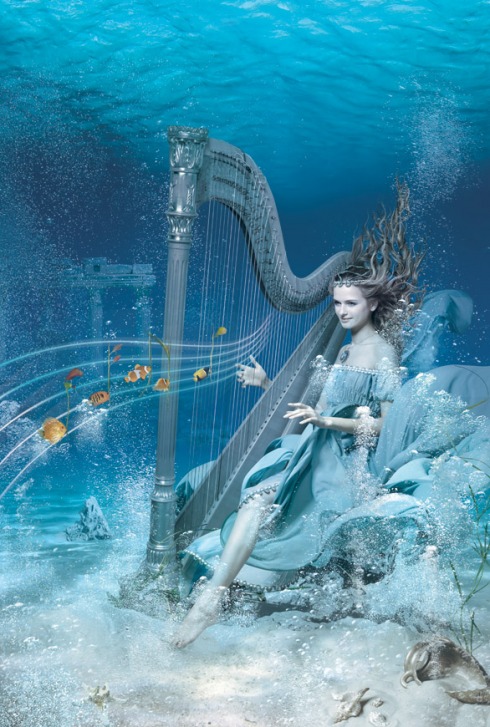 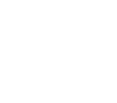 Деревянные духовые инструменты
флейта
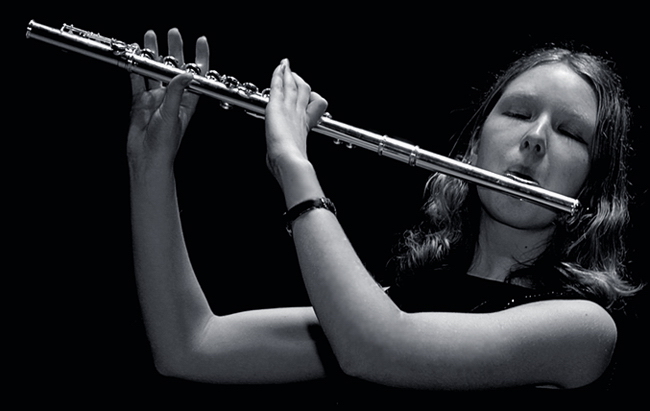 гобой
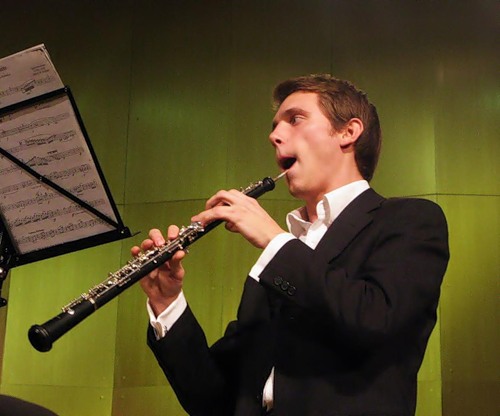 кларнет
фагот
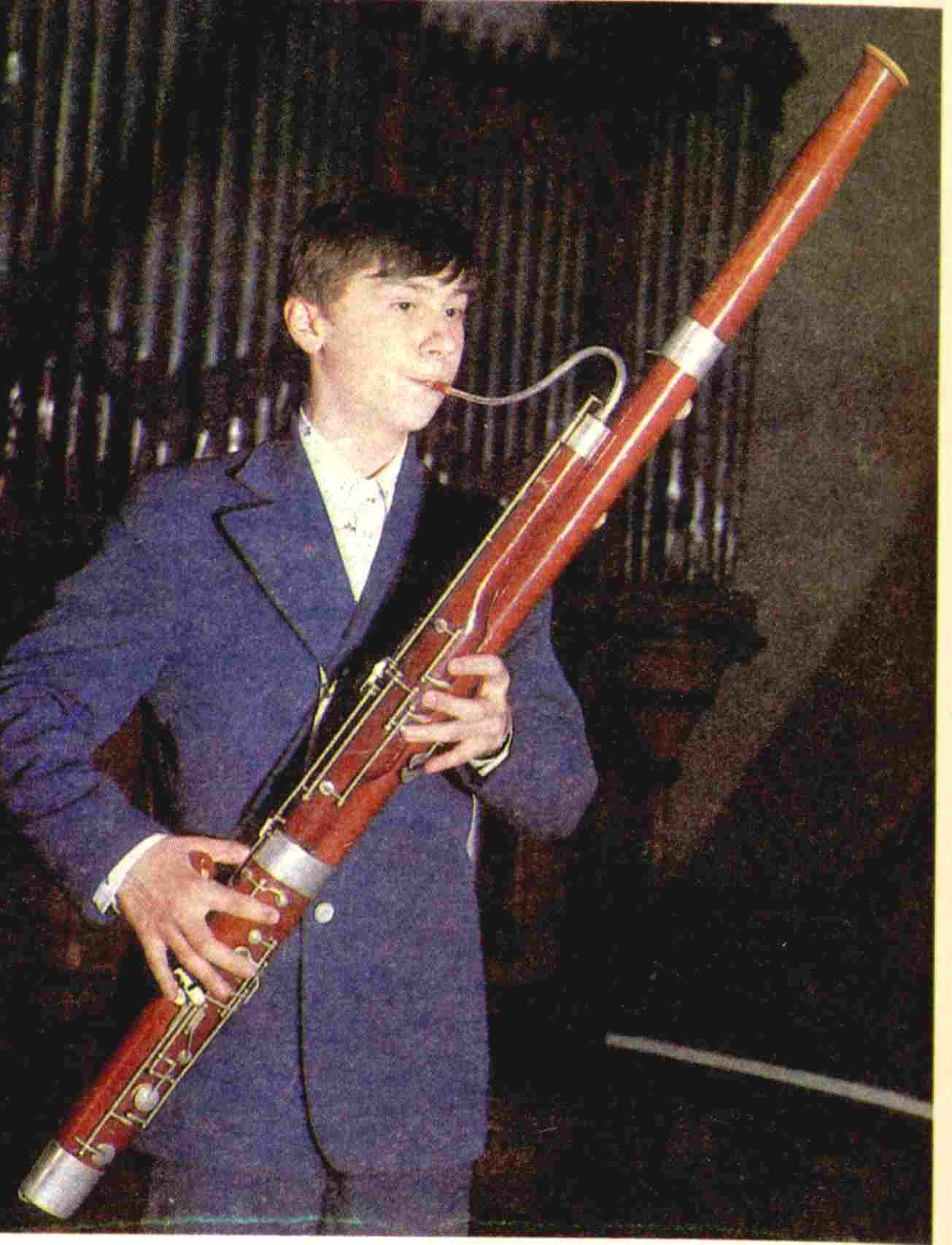 Медные духовые инструменты
труба
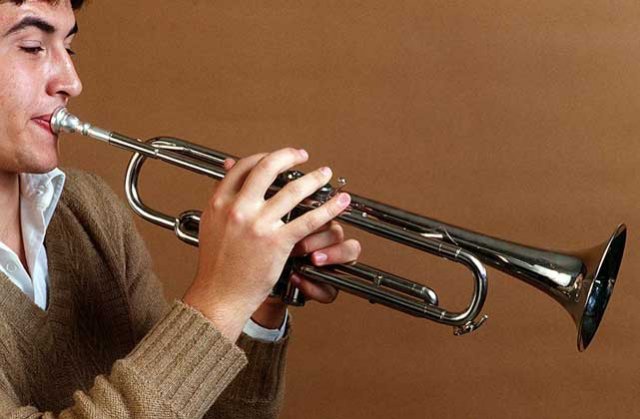 валторна
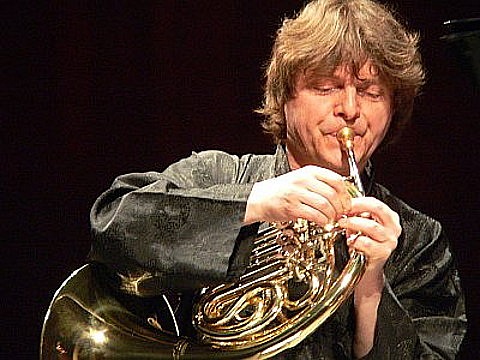 тромбон
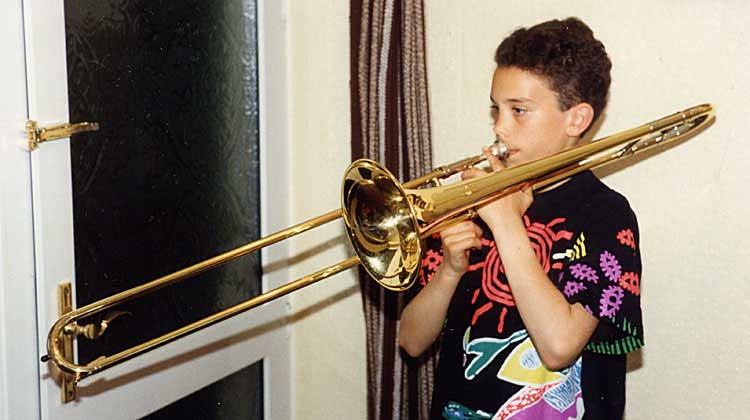 туба
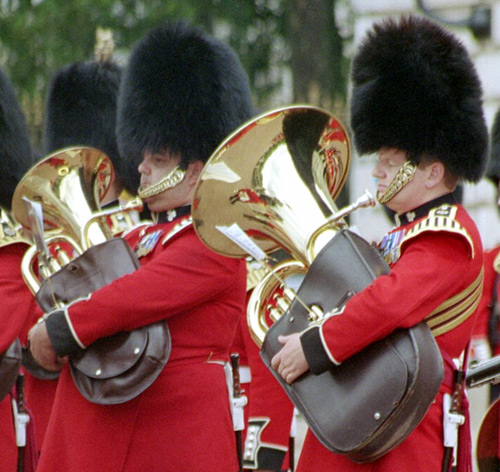 Ударные инструменты
Большой и малый барабан
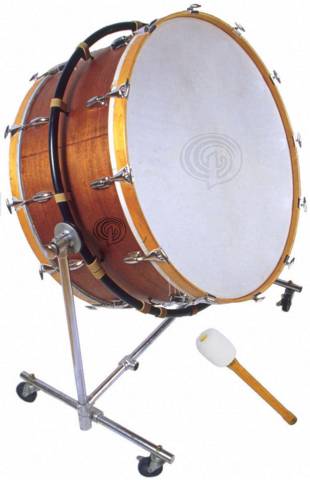 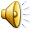 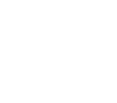 литавры
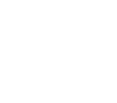 Оркестровые колокола
кастаньеты
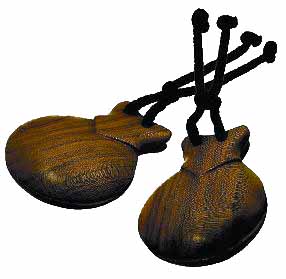 тамтам